Burrhus Frederic Skinner
Born March 20, 1904
Died August 18, 1990
Born in Susquehanna, Pennsylvania
American psychologist, author, inventor, advocate for social reform and poet.
Innovated his own philosophy of science called Radical Behaviorism
Operant conditioning / Instrumental conditioning
Included in the category of conditioning
Differs from classical conditioning
Classical conditioning – stimulus essential for response
Operant conditioning – Organism itself initiate the behaviour
Behaviour is shaped and maintained by its consequences
Operant conditioning is a process of learning through which organisms learn to repeat behaviours that yield positive outcomes or permit them to avoid or escape from negative outcomes.
Operant behavior: operated by the organism and maintained by its results. It is an emitted behaviour. It occurs without an observable external stimulus               
Operates on the organism’s environment 
              
The response emitted by the organism is  instrumental in bringing about reinforcement. Hence it become instrumental conditioning.
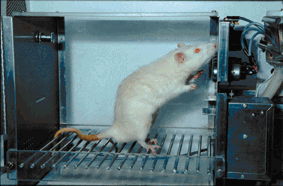 Skinner’s Theory
“All we need to know in order to describe and explain behavior is this: actions followed by good outcomes are likely to recur, and actions followed by bad outcomes are less likely to recur.”  (Skinner, 1953)
OPERANT CONDITIONING TECHNIQUES
POSITIVE REINFORCEMENT = increasing a behavior by administering a reward
	“Do something to get something done”

NEGATIVE REINFORCEMENT = increasing a behavior by removing an aversive stimulus when a behavior occurs
	“Do something to avoid something”
PUNISHMENT = decreasing a behavior by administering an aversive stimulus following a behavior  or by removing a positive stimulus

EXTINCTION = decreasing a behavior by not rewarding it
Positive and Negative Reinforcement, Positive and Negative Punishment
The schedule of reinforcement
1. Continuous reinforcement schedule: 	Provision is made to reinforce every correct response of the organism during learning (Ex: student may be rewarded through praise or approval for every correct response)
2. Fixed interval reinforcement schedule
The organism is rewarded only after a fixed interval of time. (Ex: in animal training the trainer may reinforce the response of the animal after every 5 minutes by providing some food)
3. Fixed ratio reinforcement schedule
The reinforcement is given after a fixed number of correct responses. 
( In classroom quiz, a student is rewarded with a pen after every 5 correct answers)
4. Variable reinforcement schedule
When reinforcement is given at varying intervals of time or after varying number of responses, it is called a variable reinforcement schedule(in classroom teacher may give compliments to students occasionally when he feels so)
Mechanism of Operant Conditioning
Shaping
Chaining
Discrimination and cueing
Generalization
Classical & Operant Conditioning
Classical Conditioning
Learning of elicited response (respondent behavior)
S-type conditioning – emphasis to stimulus
CR & UCR are same
Pairing of UCS and CS
Stimulus substitution
Stimulus oriented
Reinforcement is correlated with stimulus
Controlled by autonomous nervous system








Operant Conditioning
Learning of emitted response  ( operant behavior)
R-type conditioning – emphasis to response
CR & UCR are different
No pairing of UCS & CS
Response modification
Response oriented
Reinforcement is correlated with response
Controlled by central nervous system
Educational contributions

Significance of reinforcement
Positive reinforcement in the schools
Programmed learning